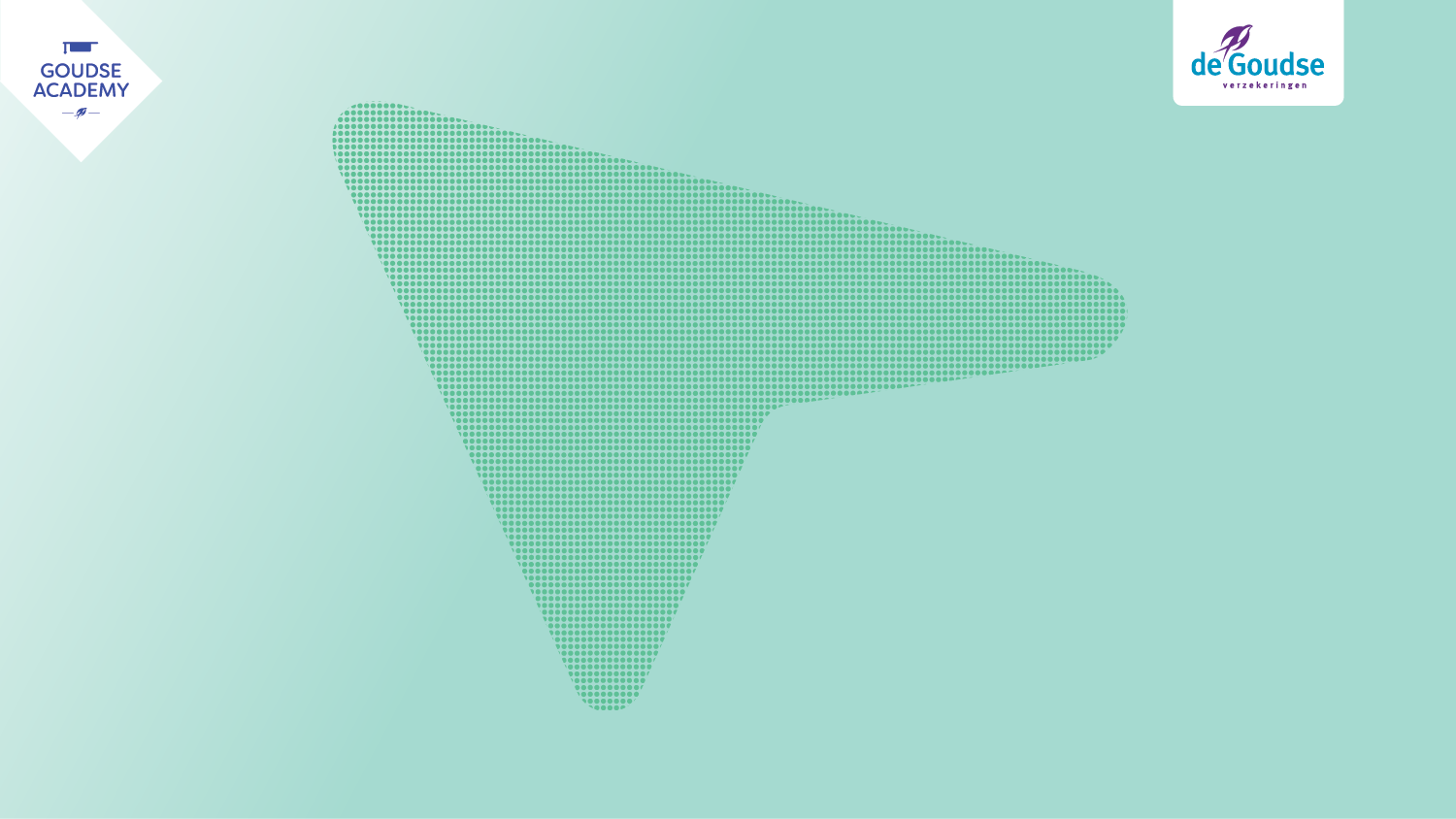 FEITEN EN FABELS 
RONDOM DE VERPLICHTE AOV

WELKE OPLOSSINGEN BIED JE AAN OM JOUW RELATIE INKOMENSZEKERHEID TE BIEDEN ?
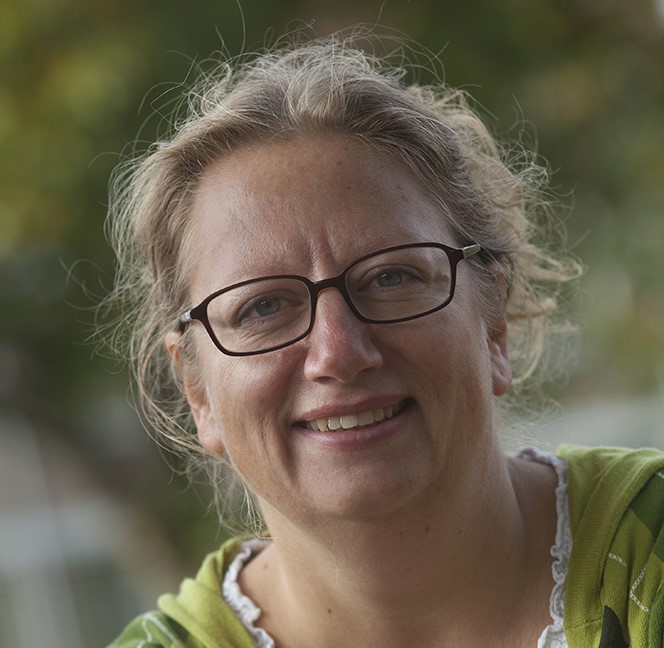 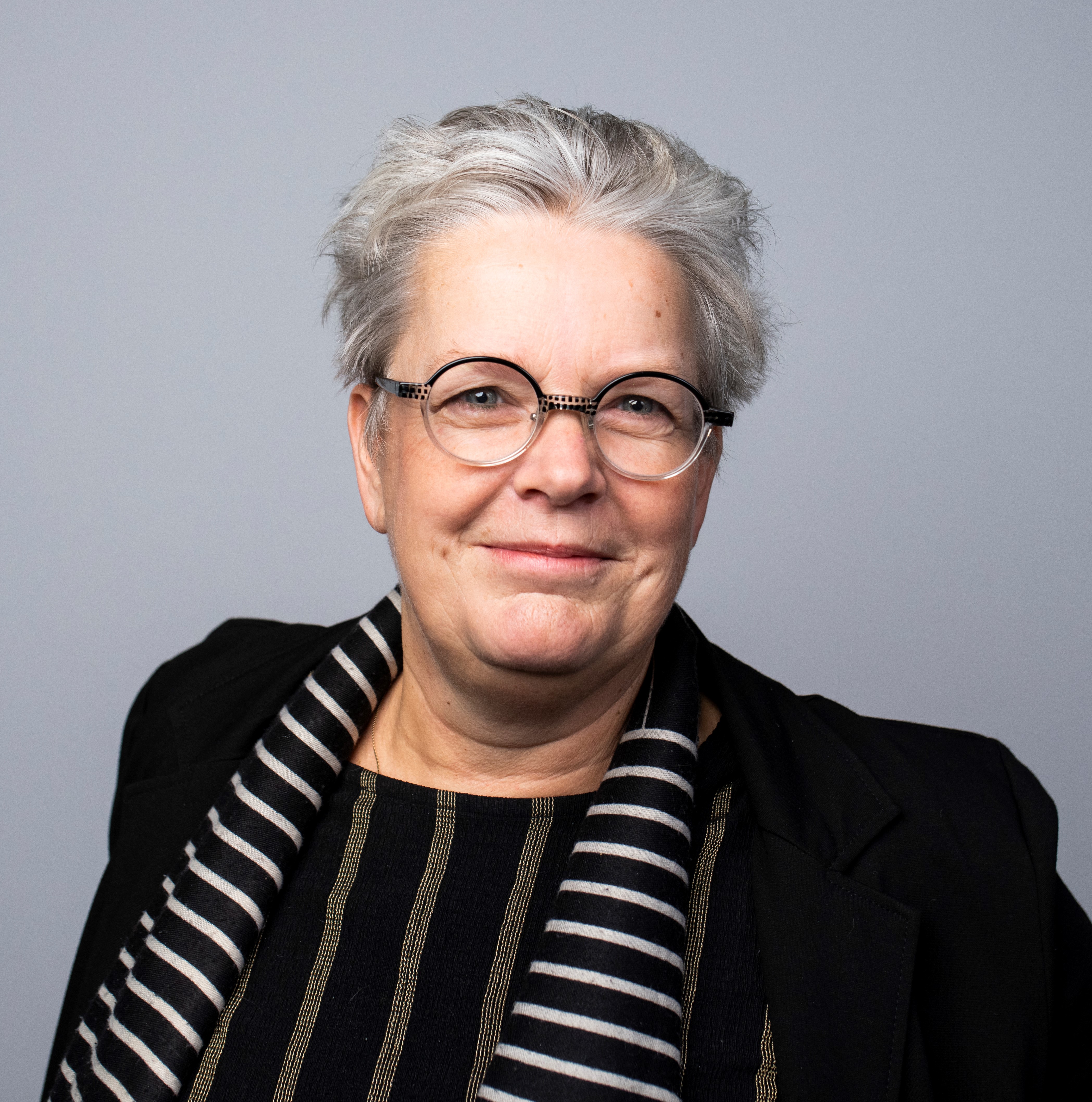 Annemieke Postema     en    Majan van Riessen
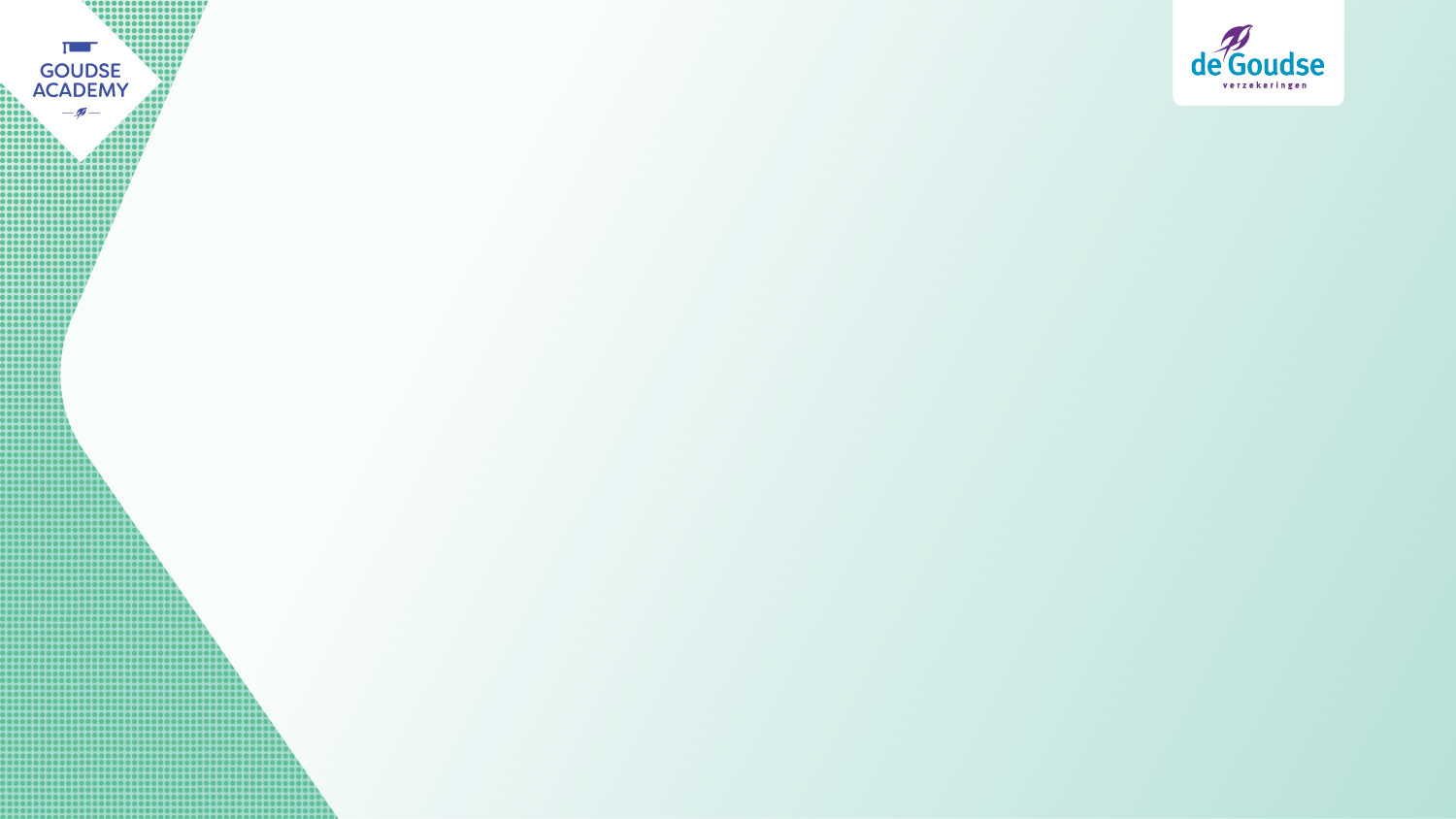 Verplichte AOV
Niet controversieel verklaard, ambtenaren werken door, internetconsultatie dit najaar
Dekking: gangbare arbeid, dekking/uitkering tot AOW-leeftijd, wachttijd 1 jaar, uitkering vanaf 35% (?) AO
Acceptatieplicht
Uitvoering door Belastingdienst en UWV
Ingangsdatum wet 2025 (?), implementatie op z’n vroegst 2027 (?)
Eerbiedigende werking en opt-out worden onderzocht
Opt-out: minimaal gelijkwaardige dekking en premie
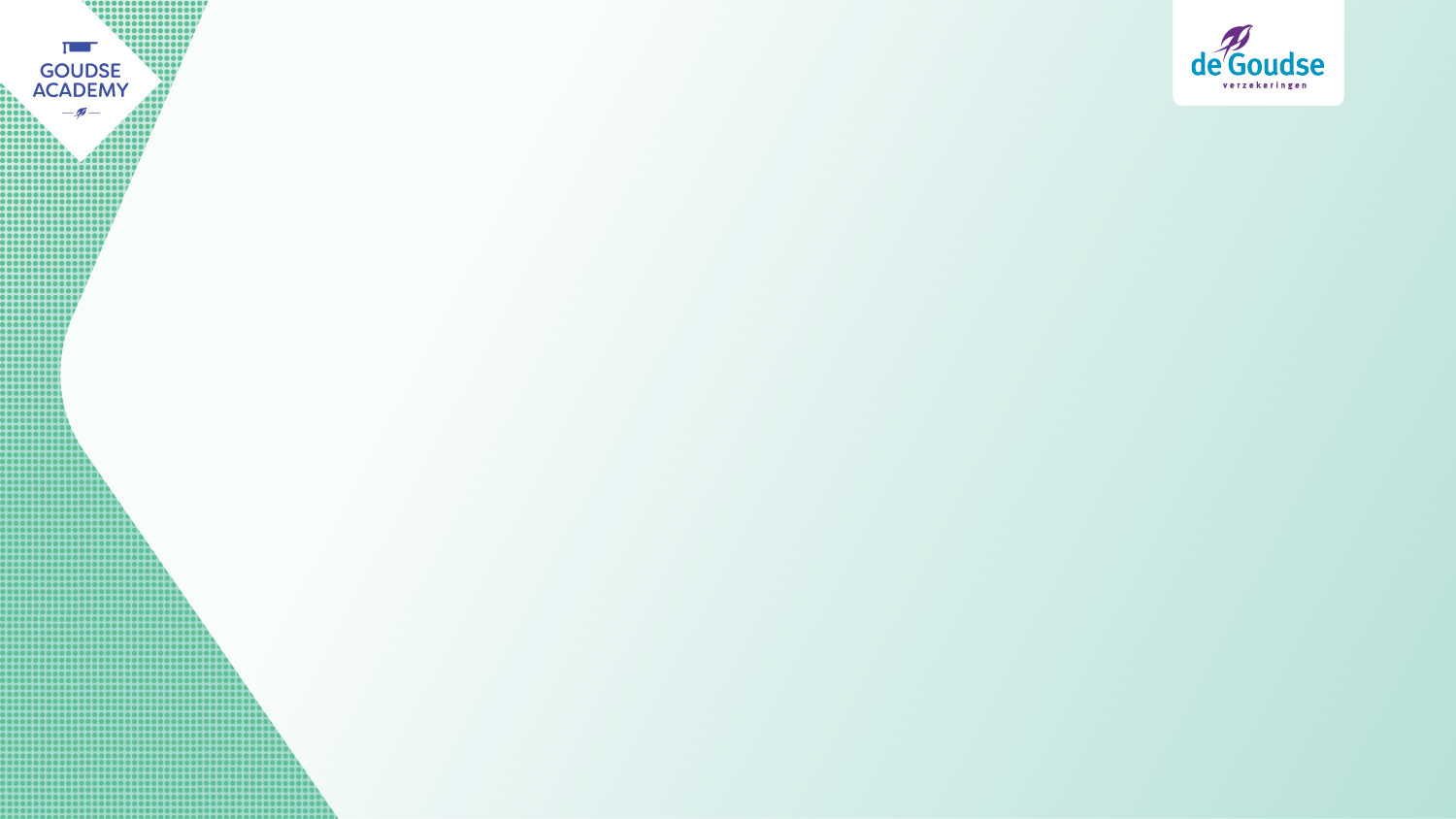 Feit of fabel?
“Alleen verplicht voor ZZP’ers” FABEL
“Deelname aan (KOR) zorgt voor vrijstelling” FABEL
“Nieuwe AOV’s met lagere eindleeftijd zijn na invoering van de wet nog toegestaan” FEIT
“Deelnemer aan schenkkring/crowdsurance hoeft géén verplichte AOV af te sluiten” FABEL
“De uitkering (bij inkomen € 50.000 en volledig AO) = minimumloon” FEIT
“Premie wordt gemiddeld € 225 per maand” FABEL
“Premie voor verplichte AOV is fiscaal aftrekbaar” FEIT
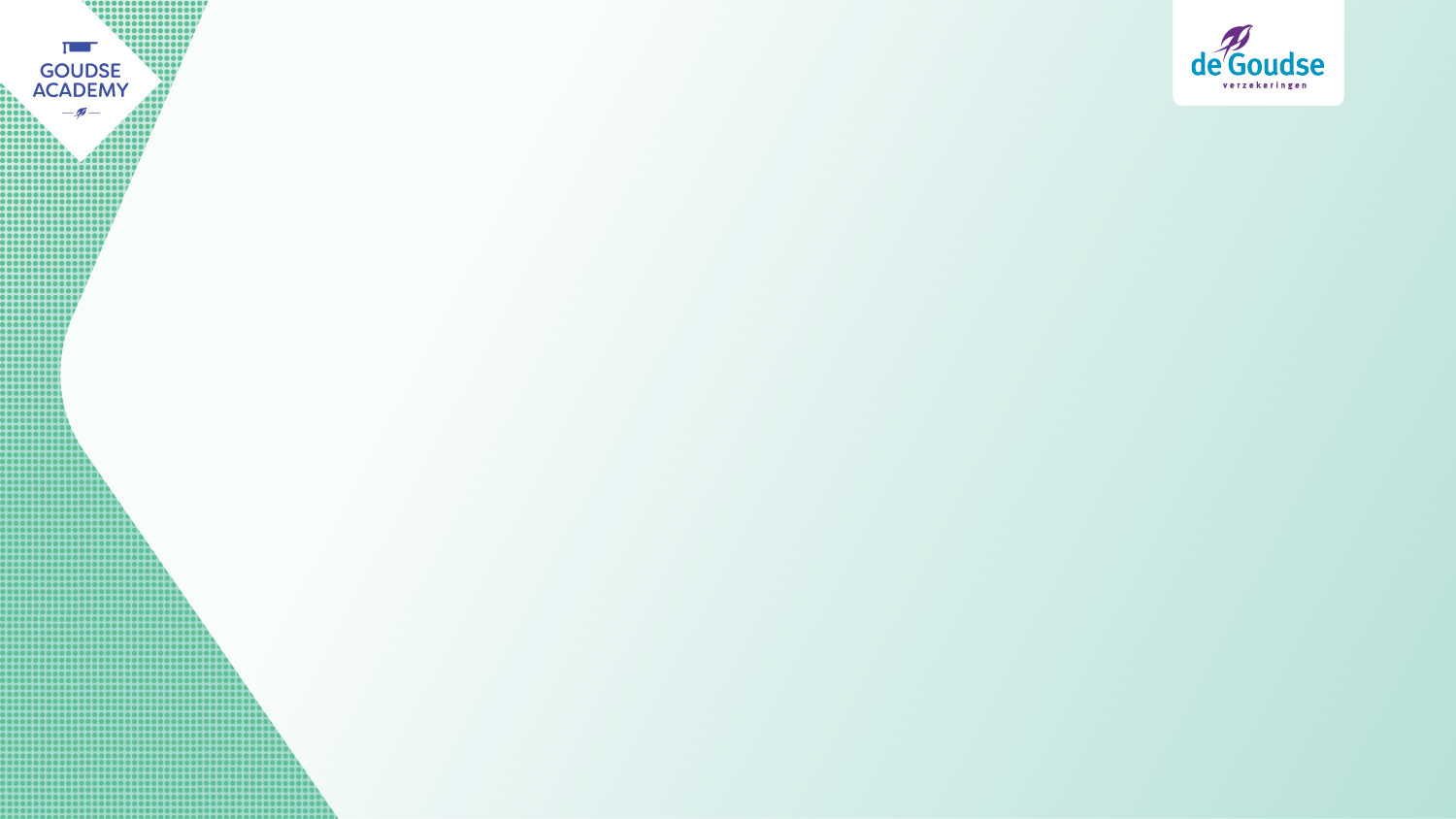 Bedragen in de praktijk
Premiegrondslag = laatstverdiende inkomen tot maximaal 143% van het minimumloon
Uitkering = 70% x premiegrondslag
bij volledige AO: 70% x 143% (= 100%) x minimumloon
of lager als het inkomen lager was dan 143% x minimumloon
Verwachte premie 7,5-8% x premiegrondslag
1-1-2023: 143% x € 25.070 = € 35.850  7,5% = € 224 / 8% = € 239 per maand
1-7-2023: 143% x € 25.855 = € 36.972  7,5% = € 231 / 8% = € 246 per maand
2024: 143% x € 28.728 = € 41.081  7,5% = € 256 / 8% = € 273 per maand…
Gaat premie-% in de toekomst stijgen (bijvoorbeeld door averechtse selectie)?
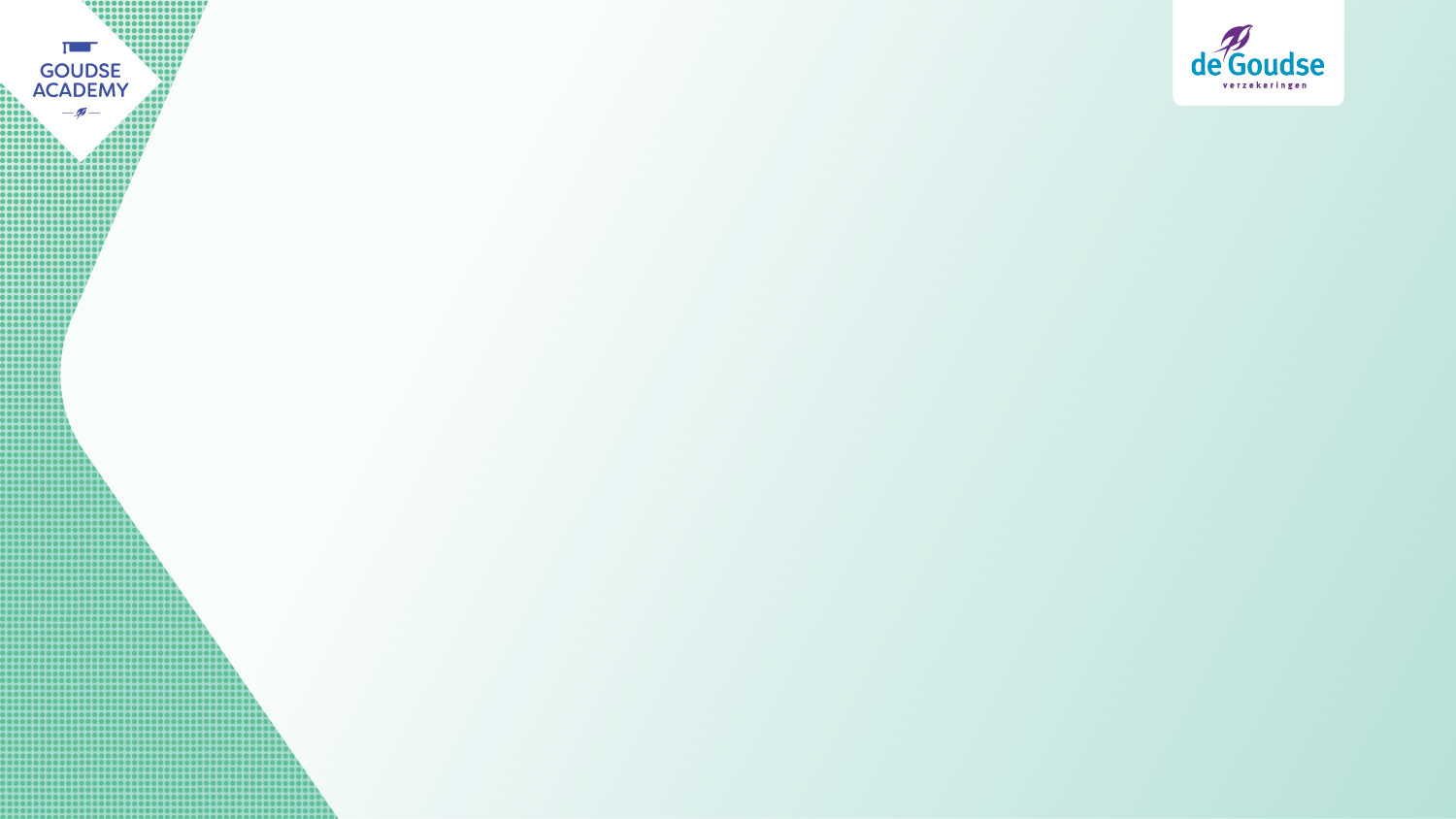 Onduidelijkheden
Negatief inkomen
Seizoensarbeid, sterk fluctuerend inkomen
Reeds (gedeeltelijk) arbeidsongeschikte ondernemers
Uitvoerbaarheid, capaciteit
Wachttijd (optioneel) 2 jaar
Stabiliteitsbijdrage vanuit private verzekeringen
Preventie, re-integratie
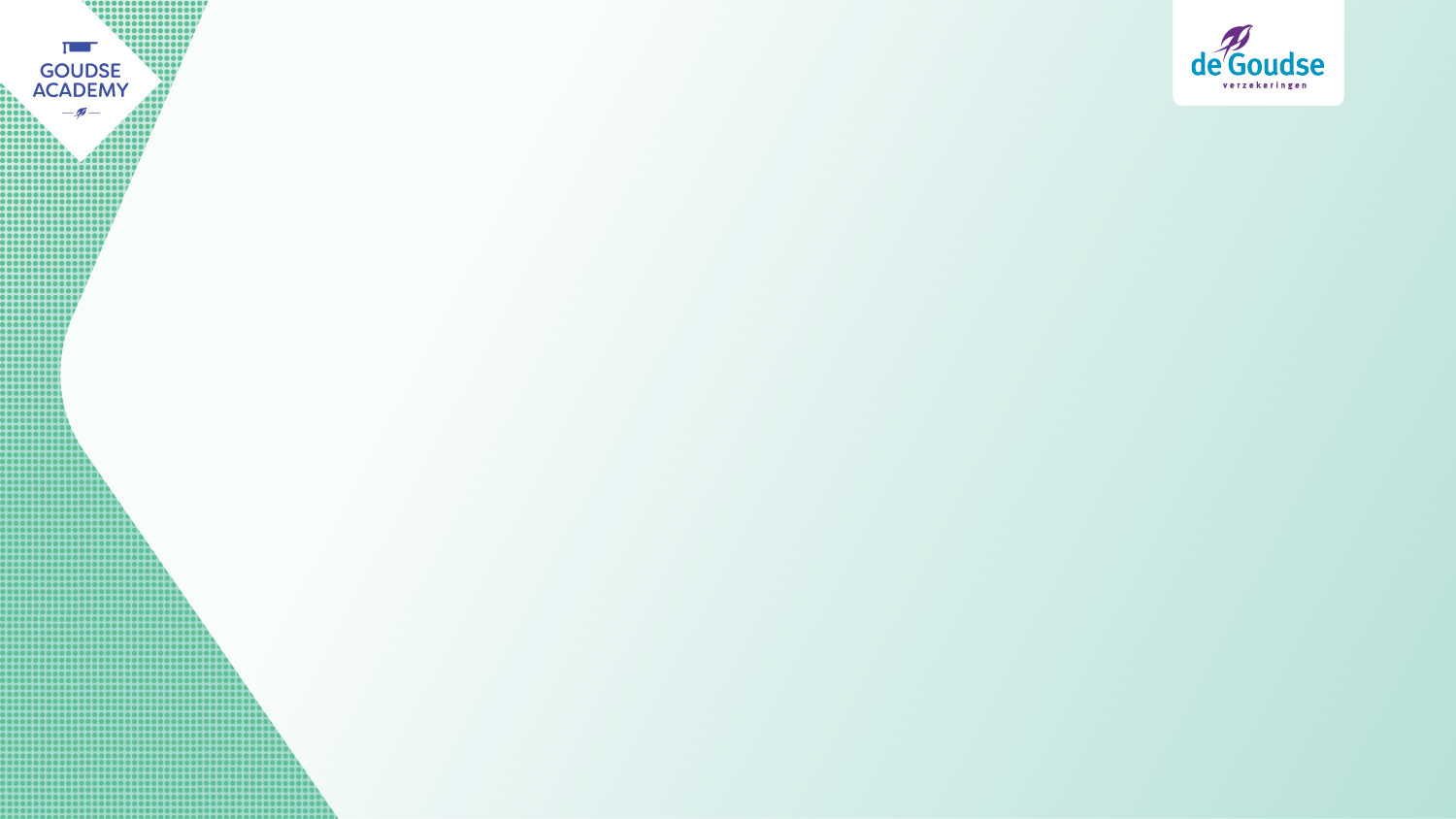 Uitdagingen
Bewuste verandering van rechtsvorm?
BV: geen verzekeringsplicht
IB-ondernemer: toegang tot verplichte AOV met acceptatieplicht
wanneer winst en wanneer ‘resultaat uit overig werk’?
Willen en kunnen ondernemers hun tarieven verhogen?
Harde deadline voor eerbiedigende werking? 
zoals 14-9-1999 voor kapitaalverzekeringen
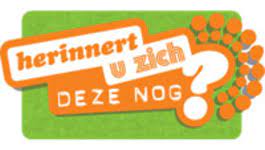 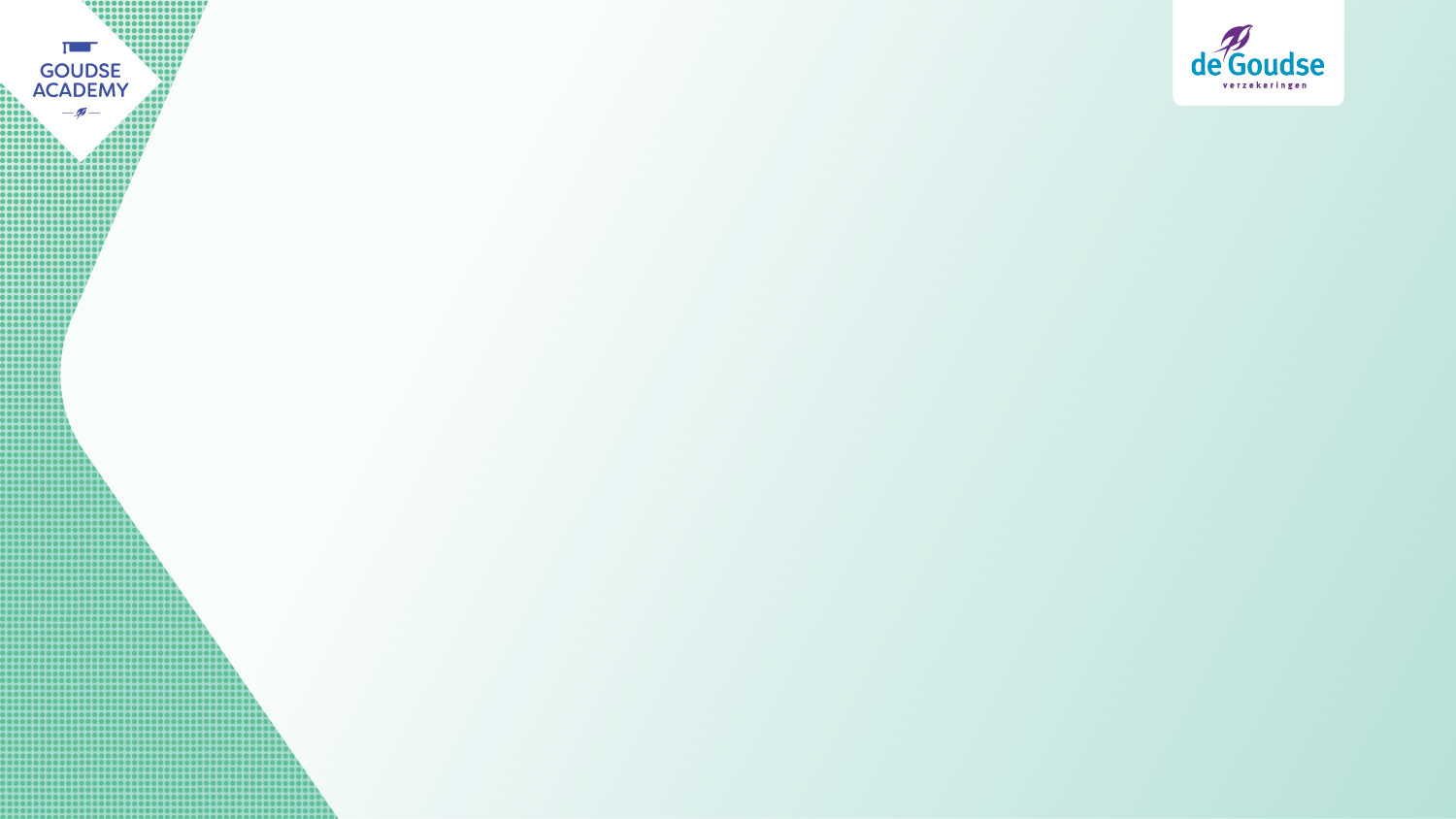 Vragen aan jullie
Is een (optionele) wachttijd van 2 jaar wenselijk?
Is de verplichte AOV een goede dekking voor lage inkomens?
Hou je in je advisering al rekening met de verplichte AOV?

Kennisdocument van RADI AOV via info@radi-aov.nl

Oplossingen inkomenszekerheid
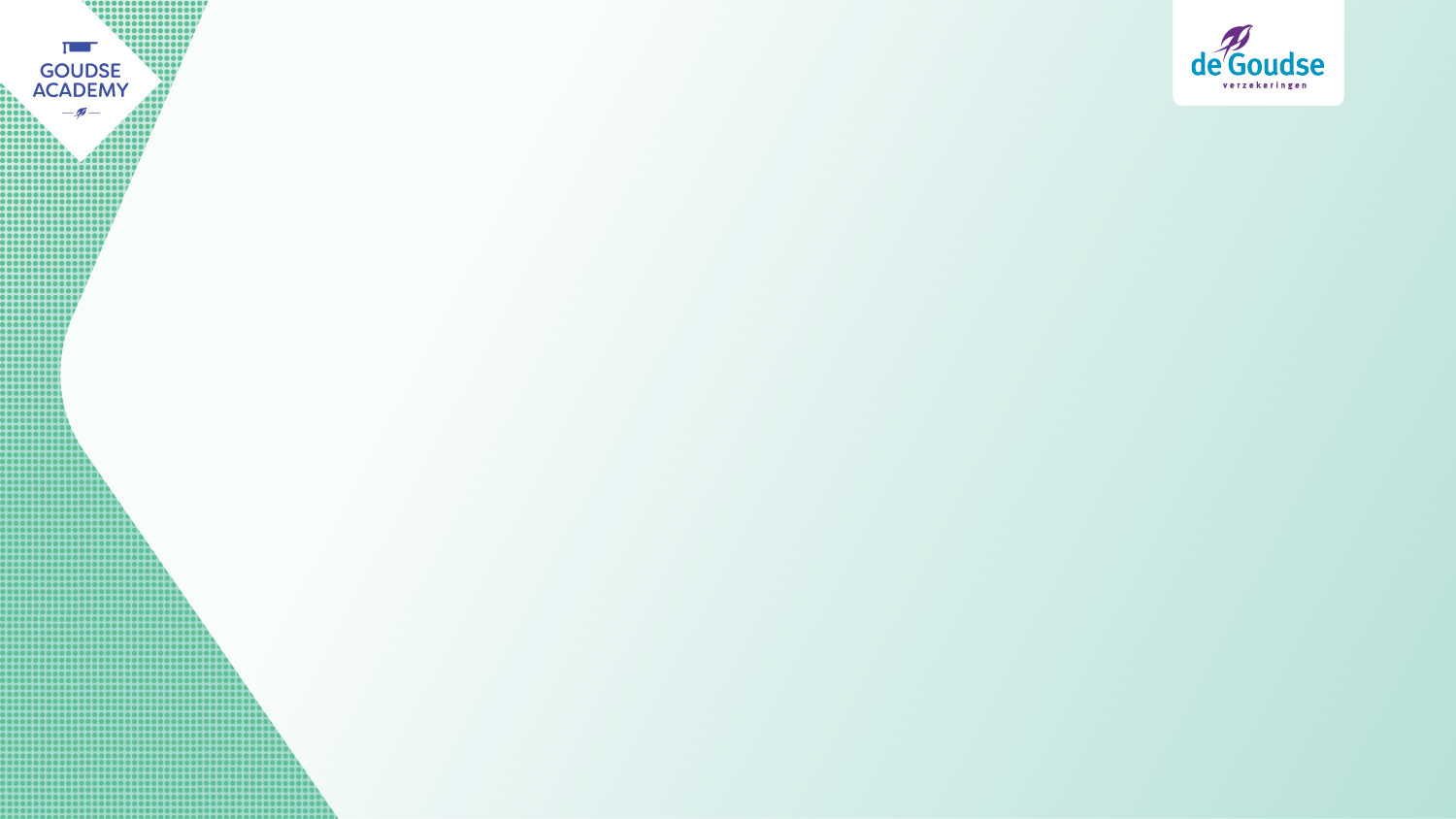 Meest gehoorde bezwaren
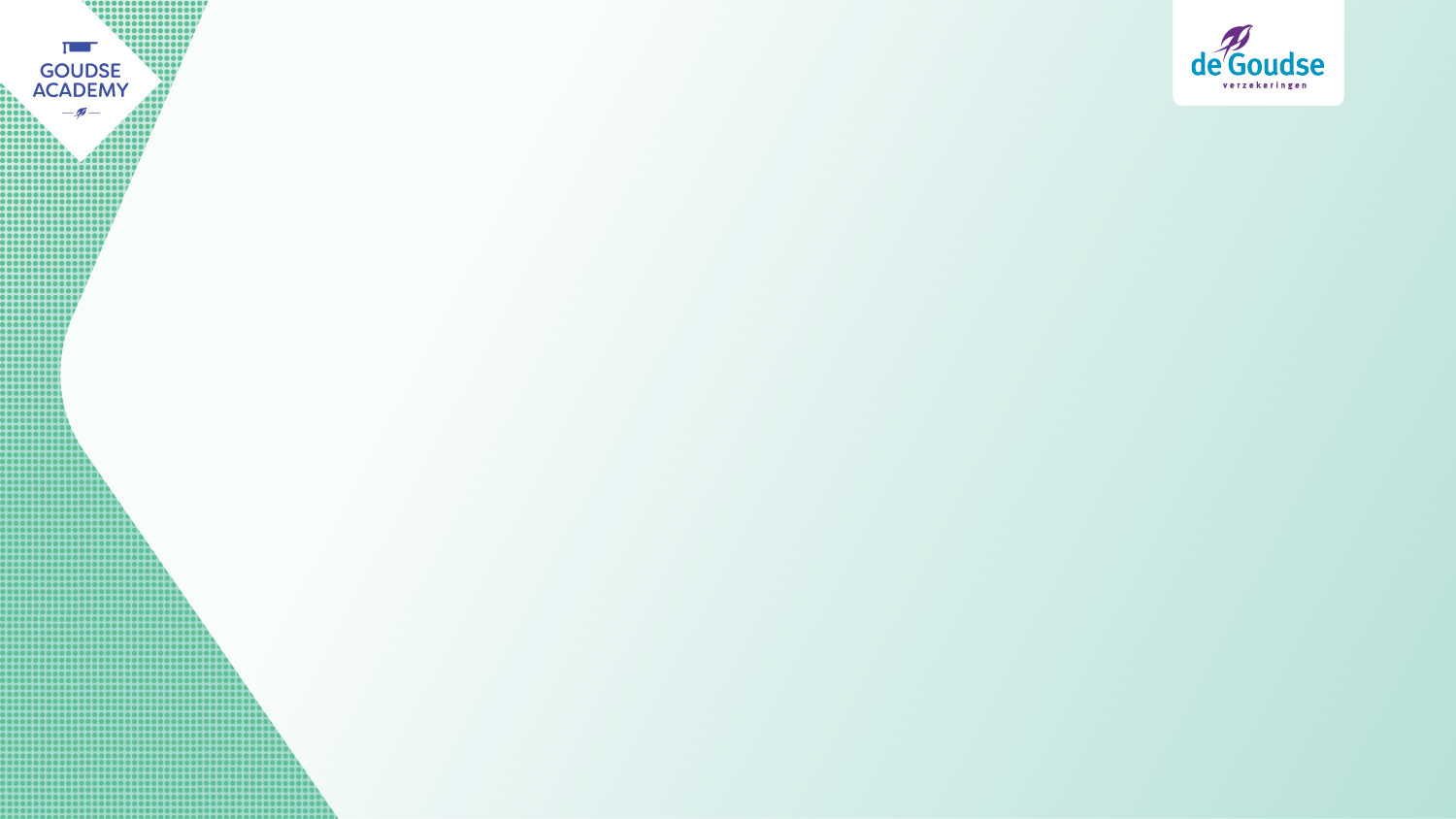 Hoe daarmee omgaan ?
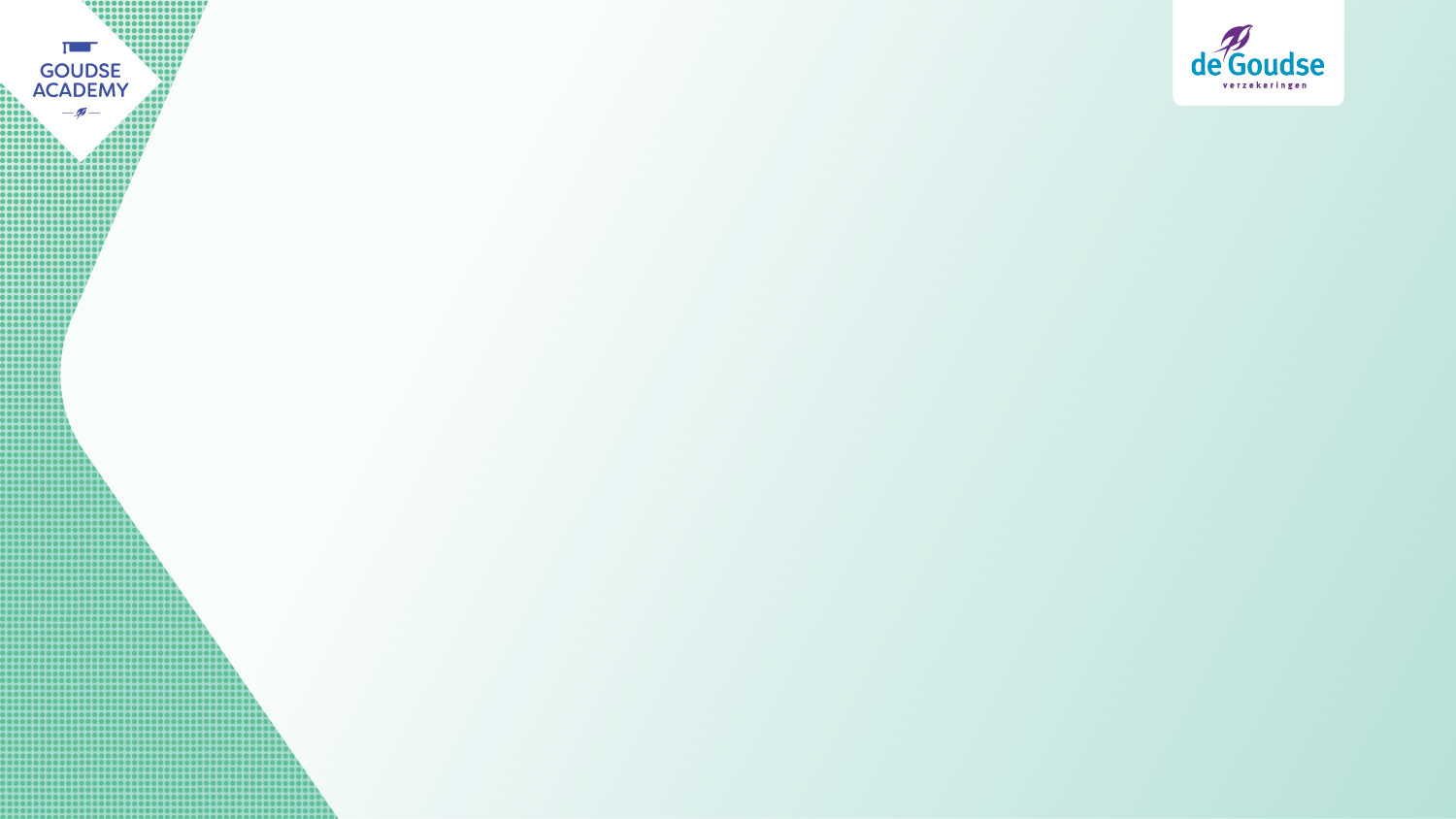 CASUS 1
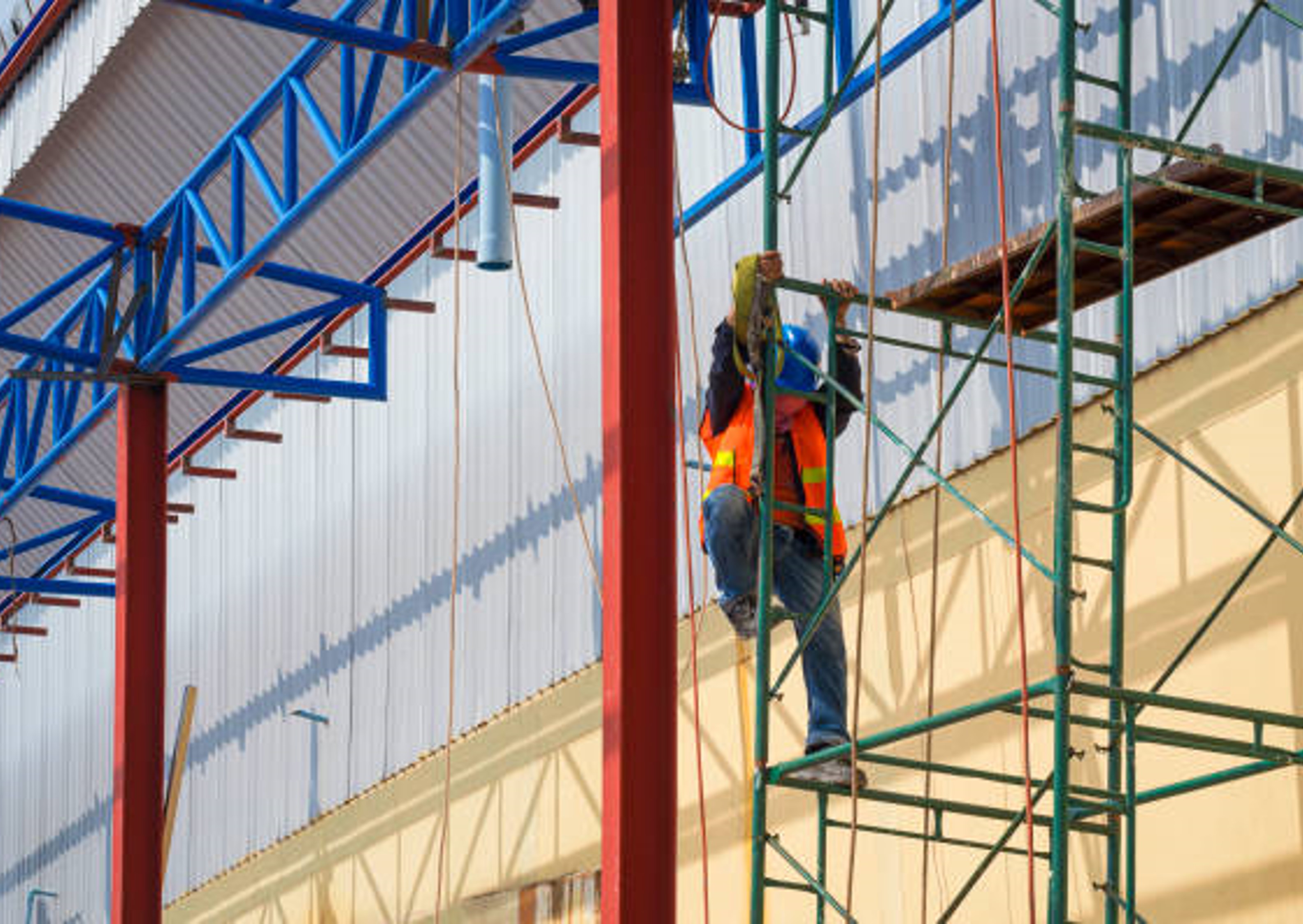 JOB – 21 jaar (thuiswonend)
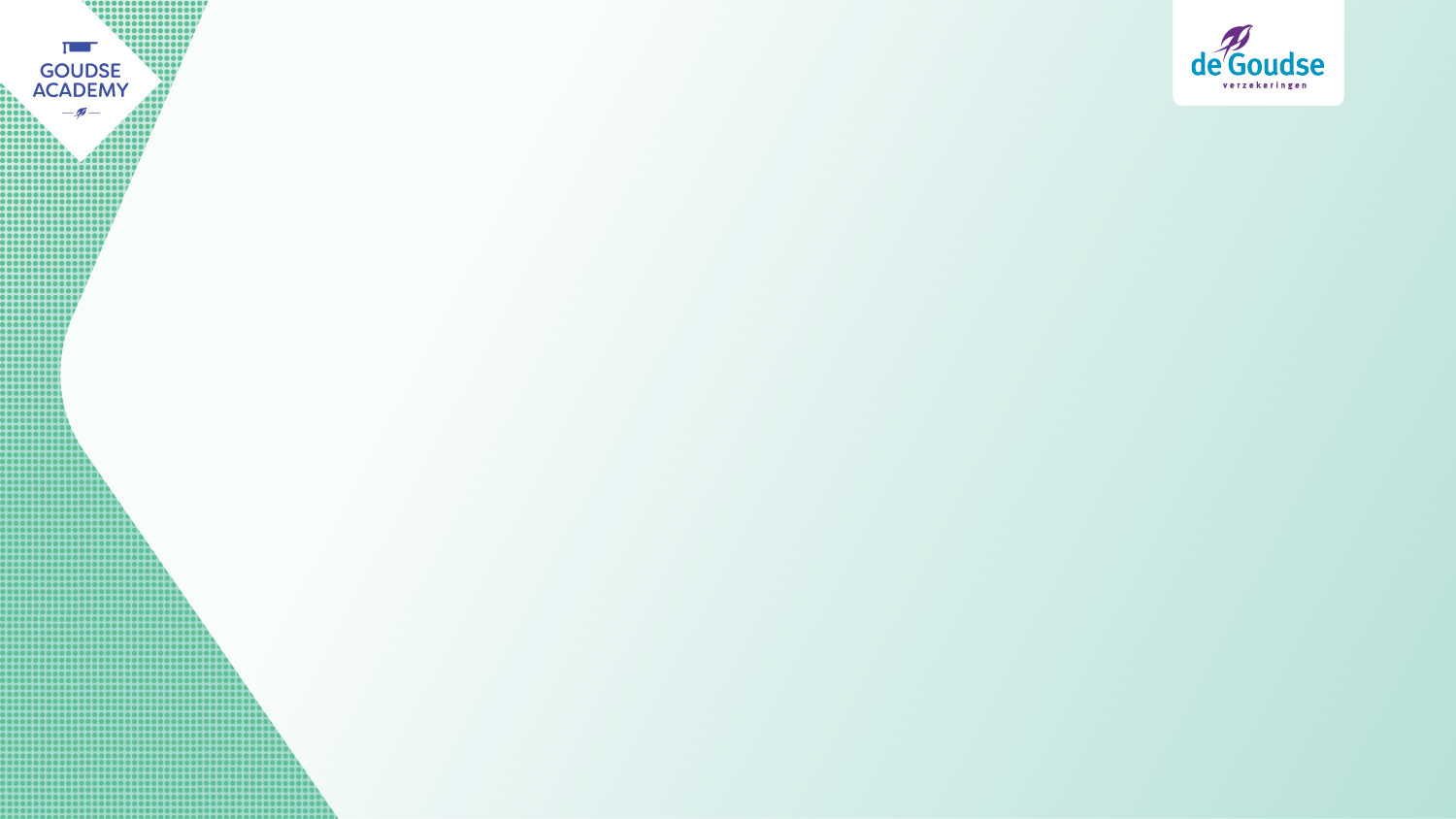 Aanvraag AOV
€ 30.000 aangevraagd ; 3 maanden wachttijd / eindleeftijd 60

Zijn verzekeraar verzekert voor een starter max. 100% laatstverdiende loon = € 22.500,-. De aanvraag is technisch akkoord ; medisch nog niet (vragenlijst niet geretourneerd)
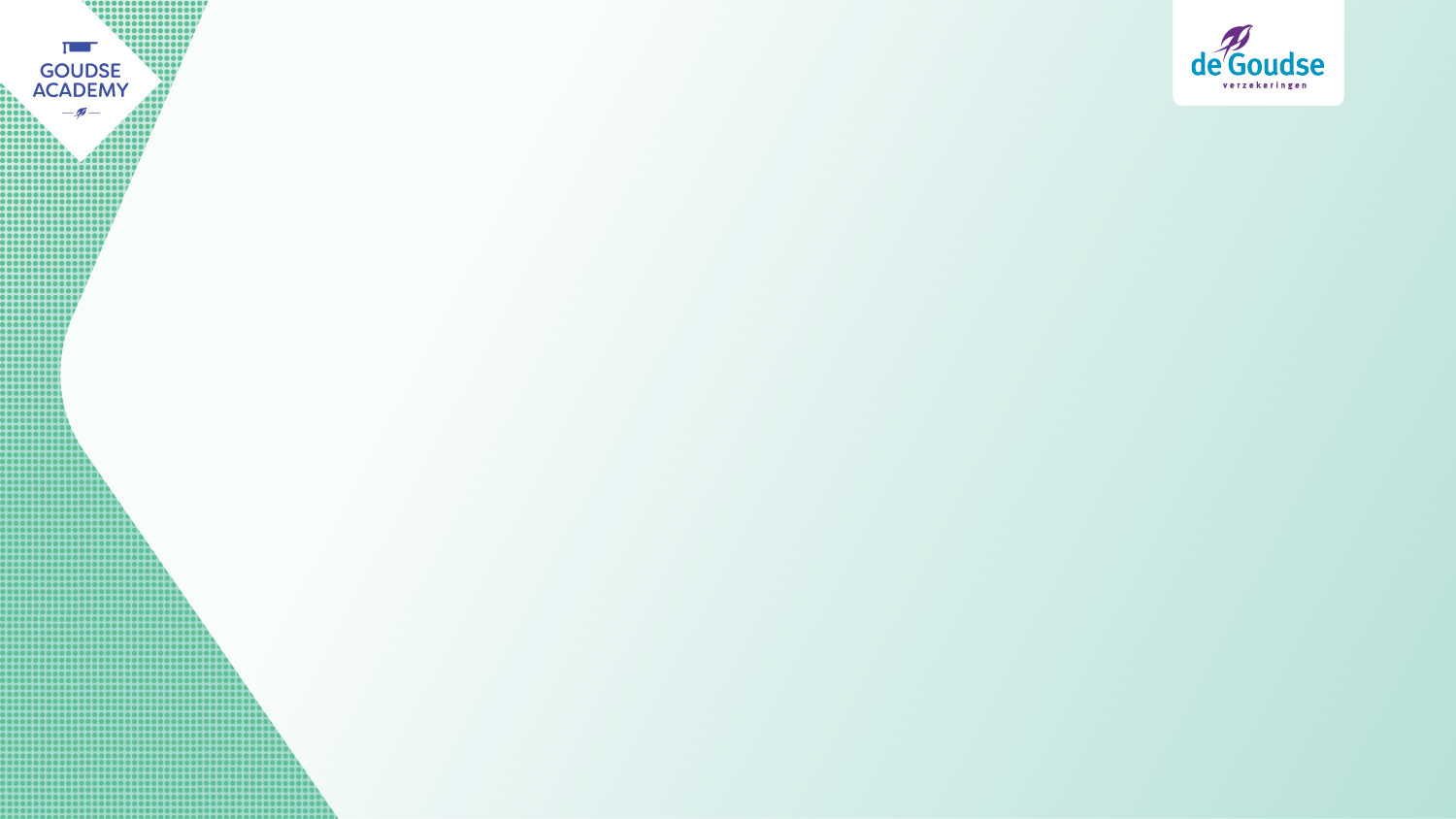 WAT GAAT U DOEN ??
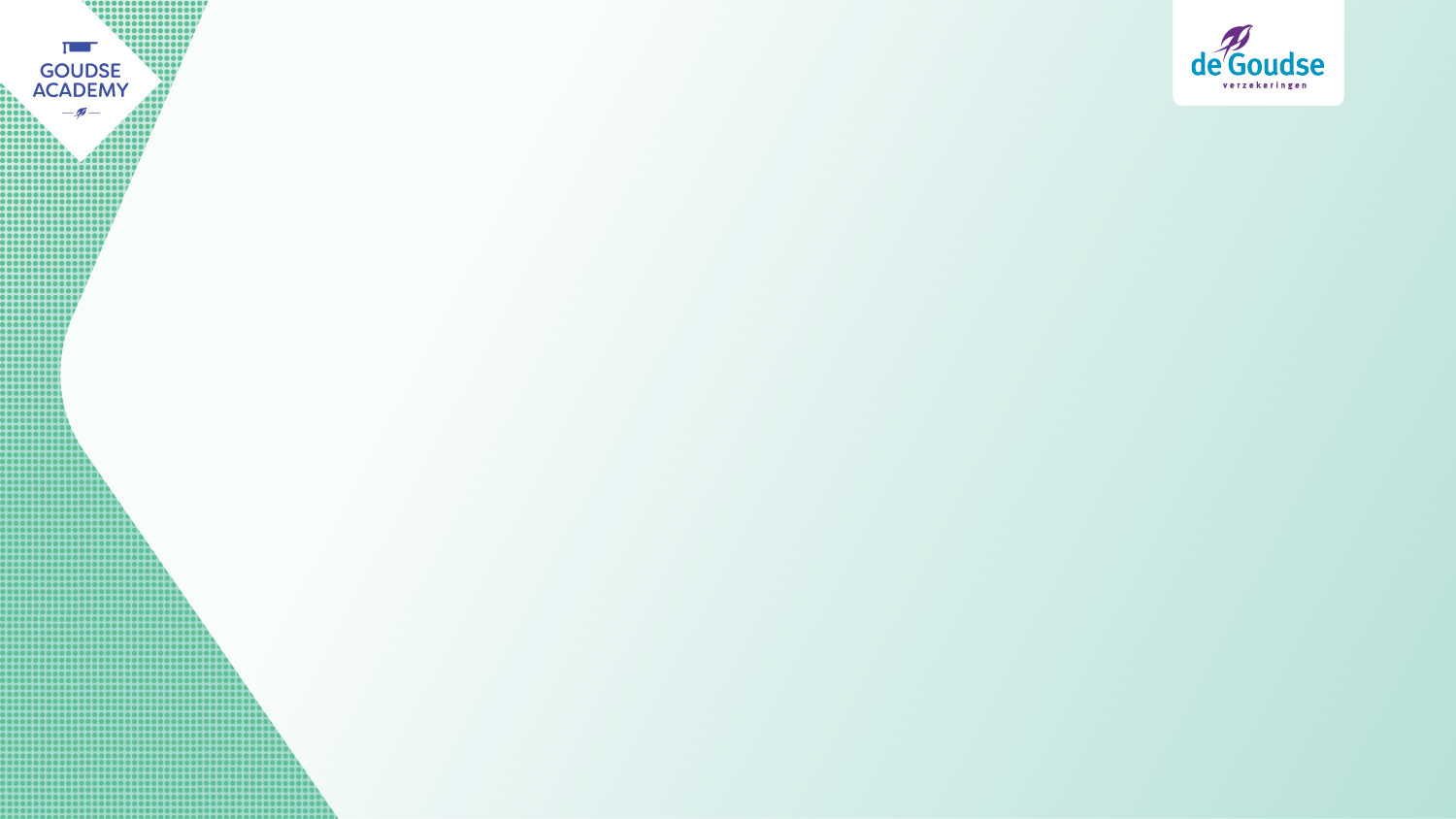 Begeleiding schade is
Minstens zo belangrijk als advies bij afsluiten voorziening
- Is er arbeidsinspectie bij geweest ? 
- Wat waren de eerste bevindingen ? Kan de hoofdaannemer, steigerbouwer of
   zijn zwager met succes aansprakelijk worden gesteld ?
- Contact betrokkenen. Welke personele voorzieningen hebben zij afgesloten ?
- Letselschadeadvocaat
- Melding AOV verzekeraar of toch het UWV ??
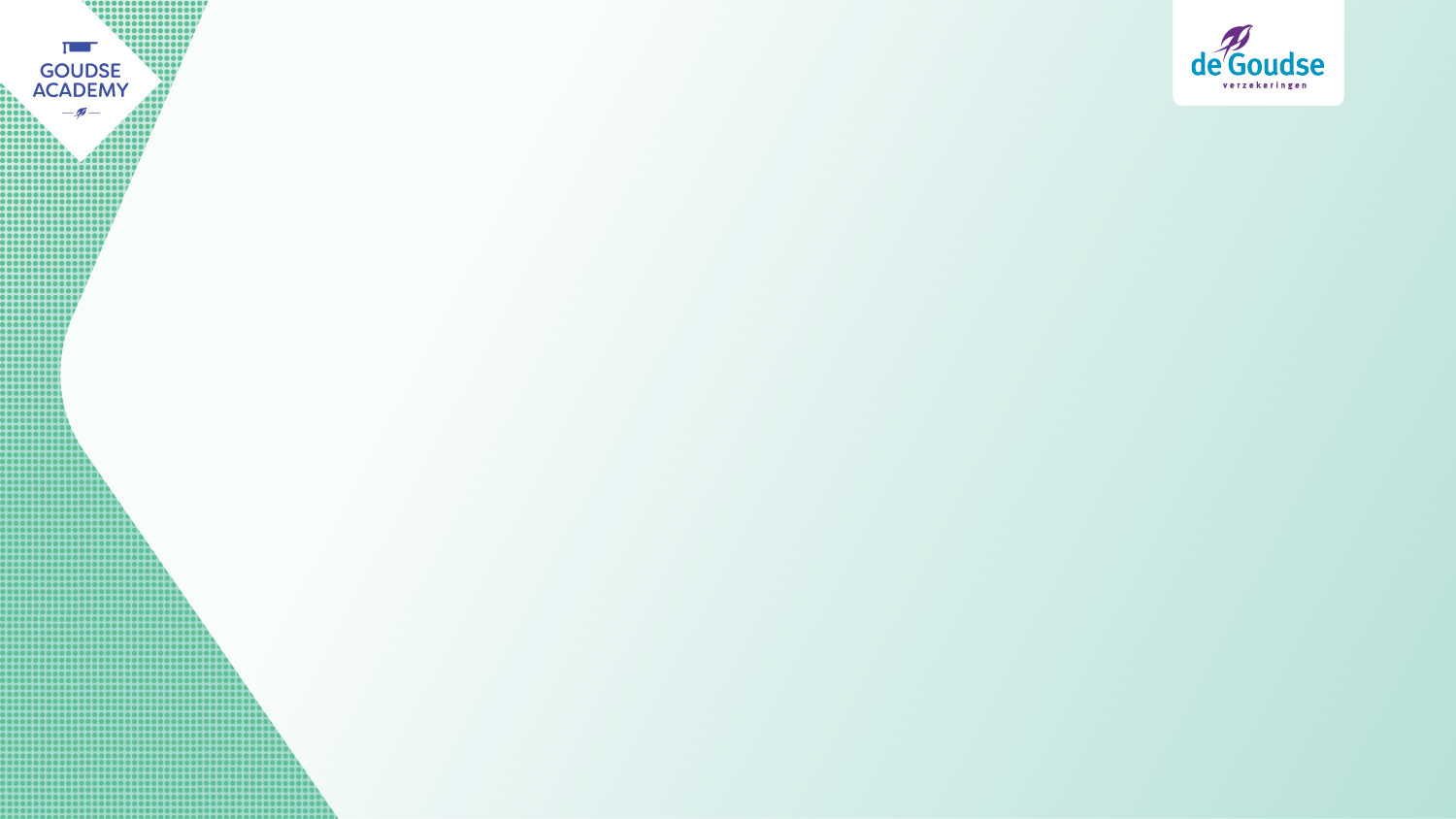 Het is 2023
Tegenpartij heeft aansprakelijkheid erkend
Job is “hersteld” van het ongeval. Hij werkte al een paar weken alweer voor broers/zwagers die allemaal zelfstandigen zijn. 

Job is niet blij met de torenhoge premie van het UWV
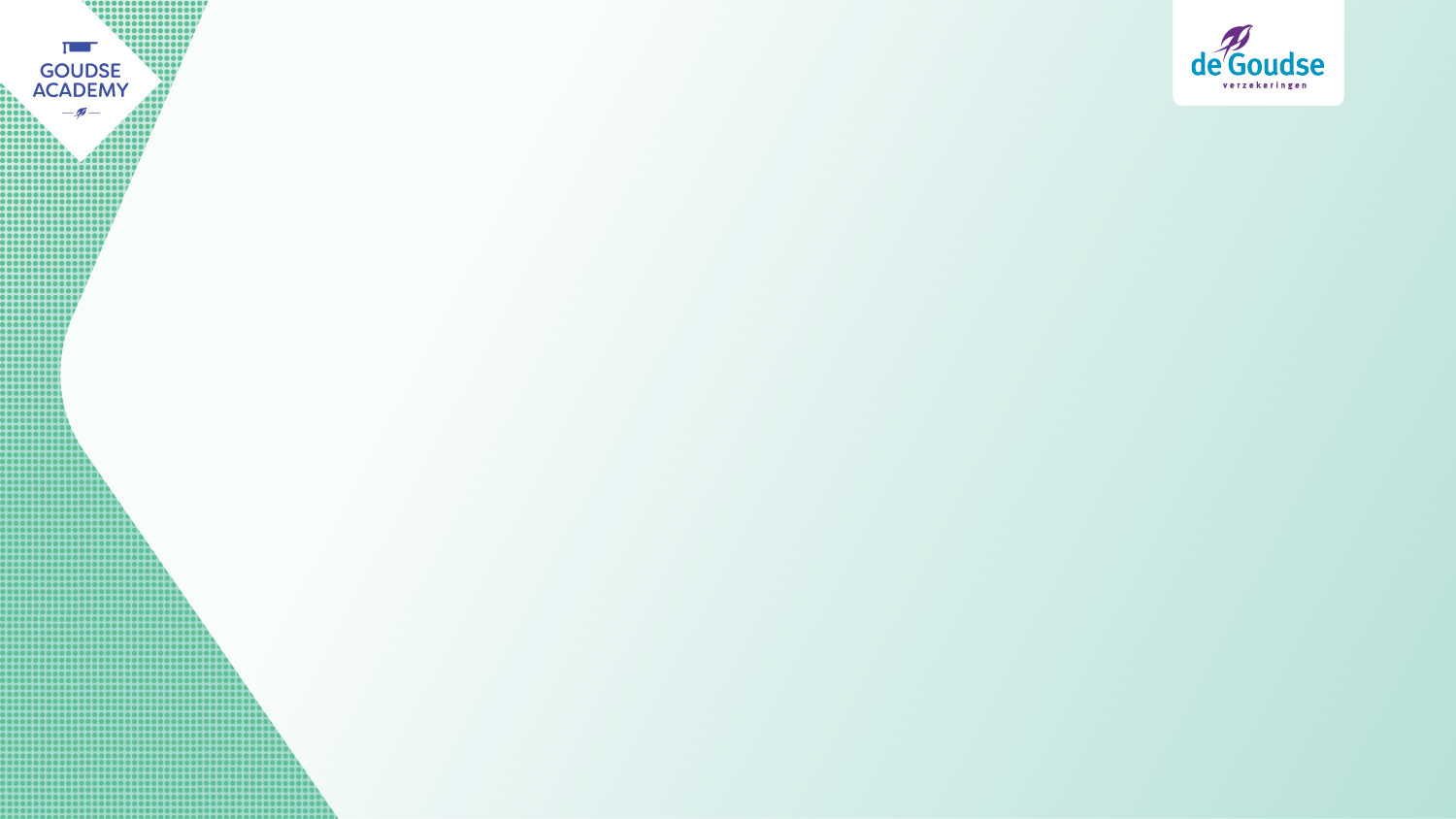 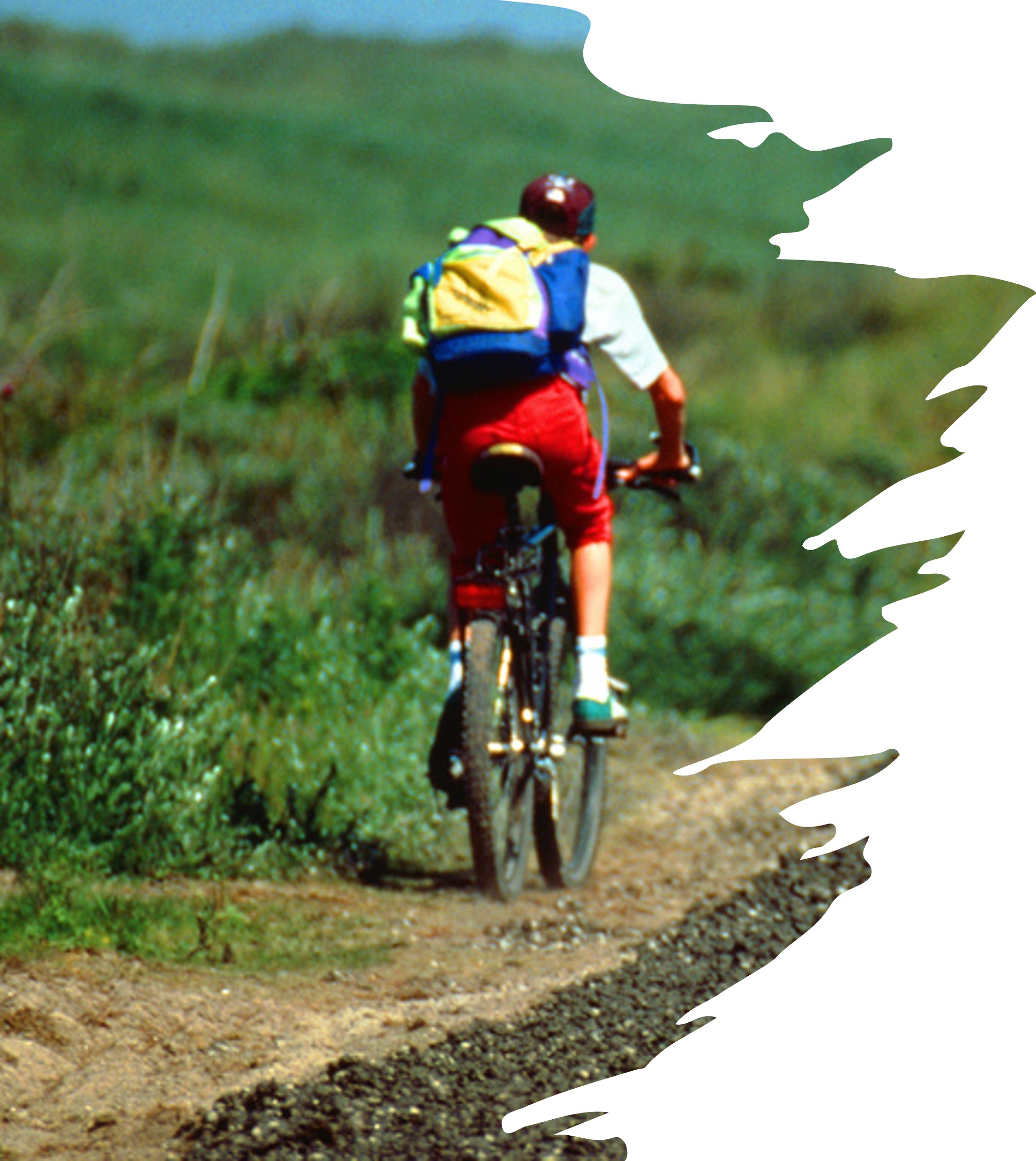 CASUS 2
Bas ZZP, metselaar – 53 jaar (voorjaar’20)
Wandelaar, mountainbiker
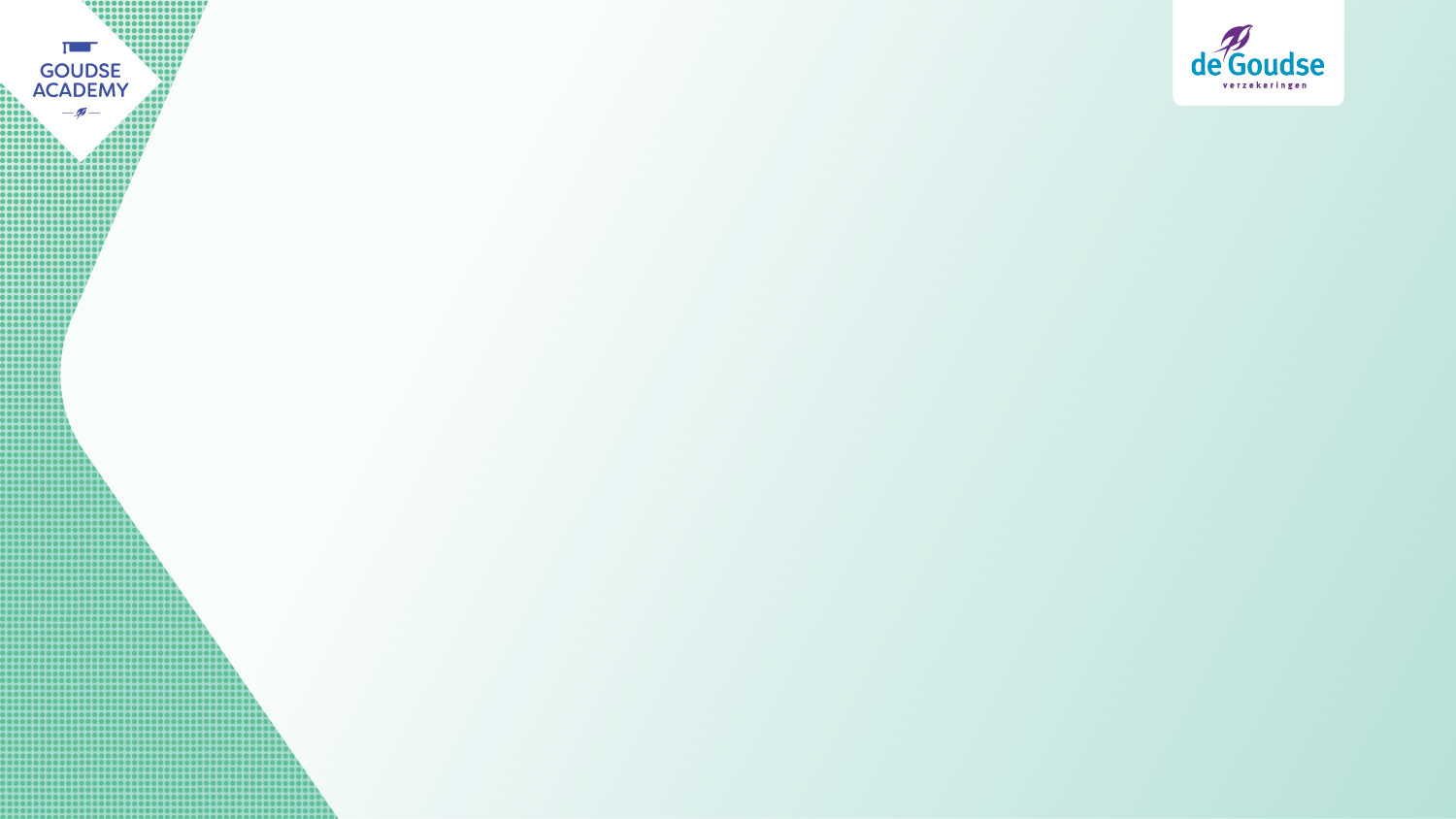 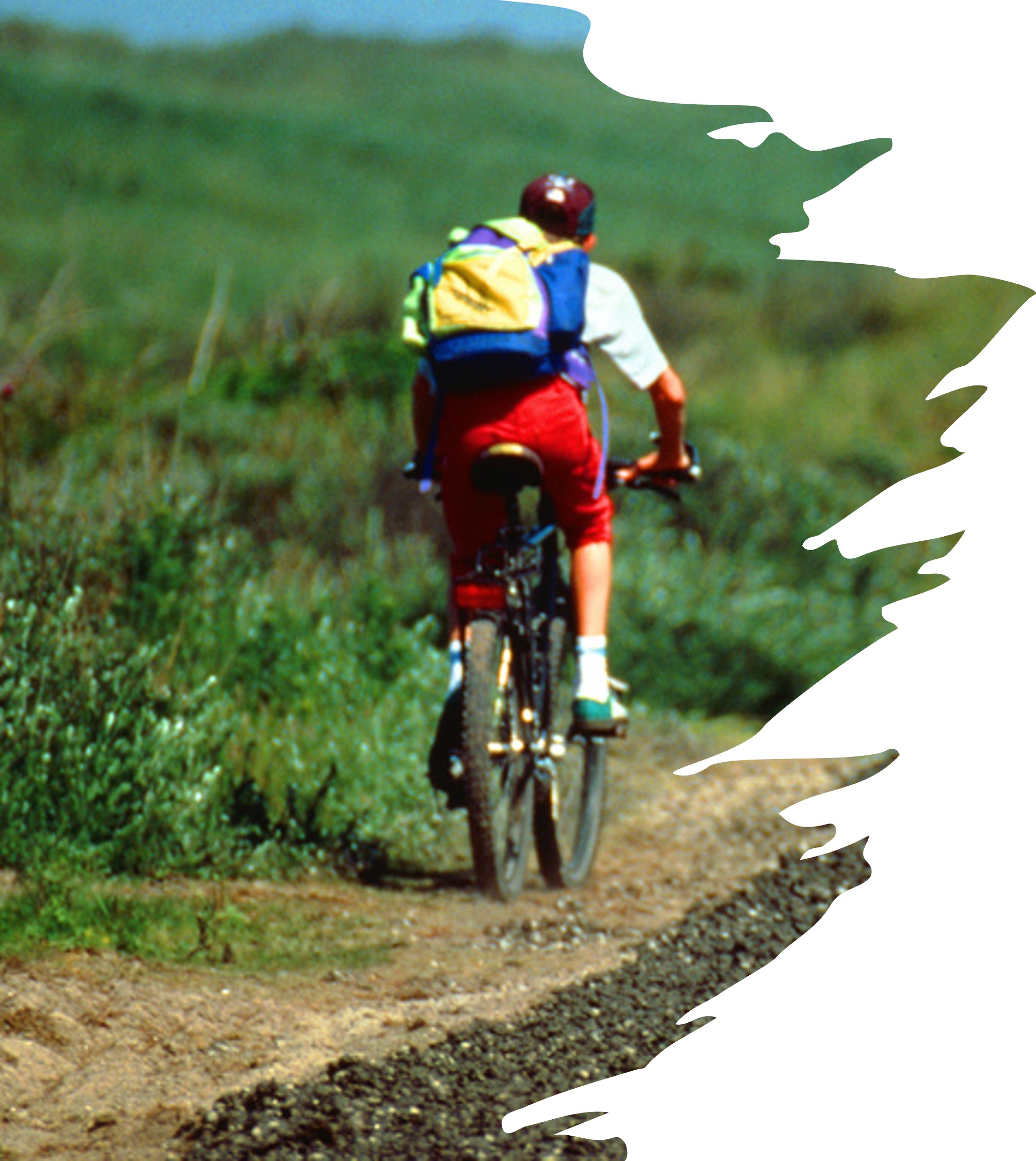 Onze oplossing
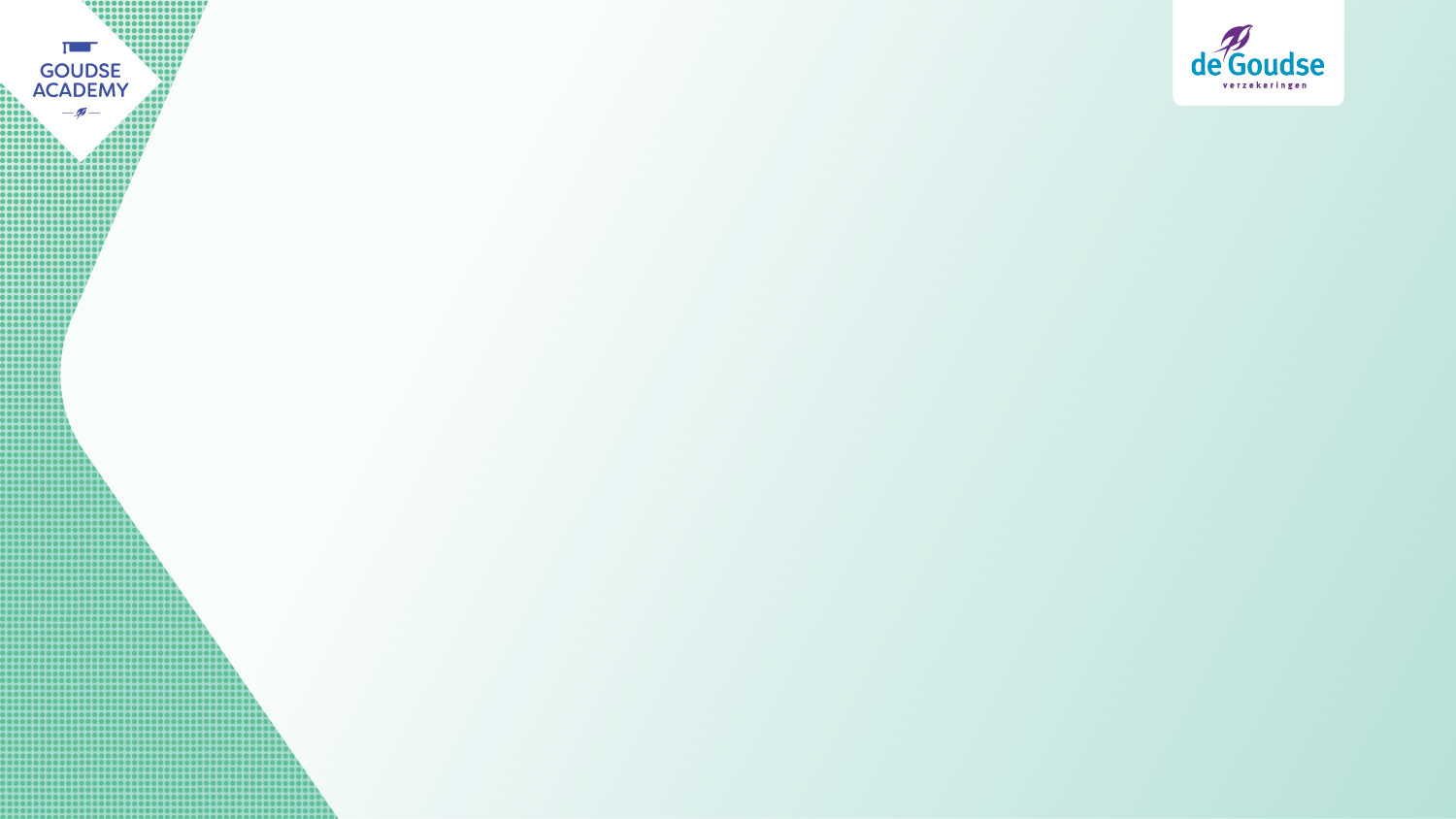 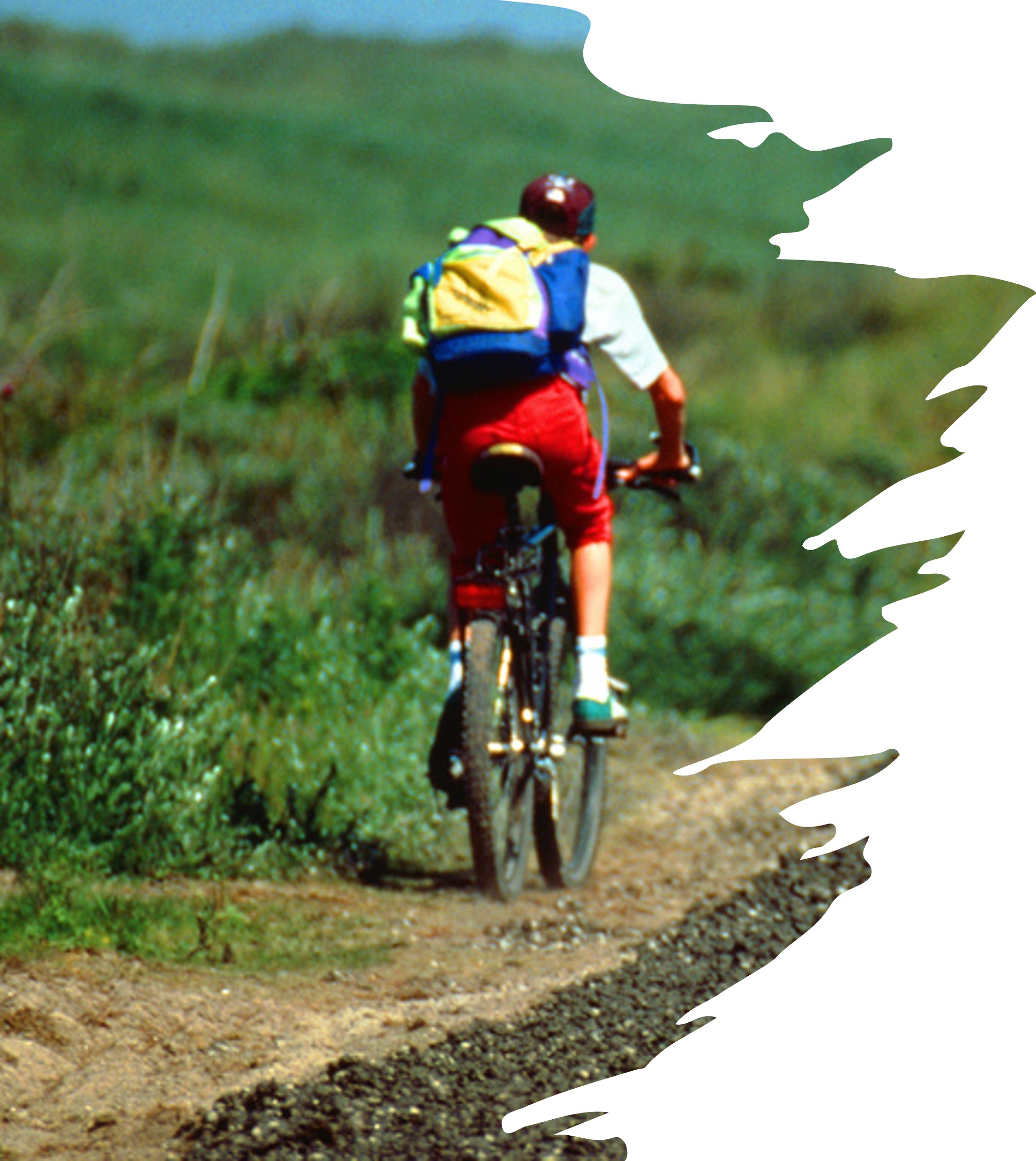 Bas valt augustus 2021 tijdens het 
mountainbiken van zijn fiets en 
verbrijzelt zijn schouder. 
Metselen zit er niet meer in maar Bas 
wil dolgraag aan het werk
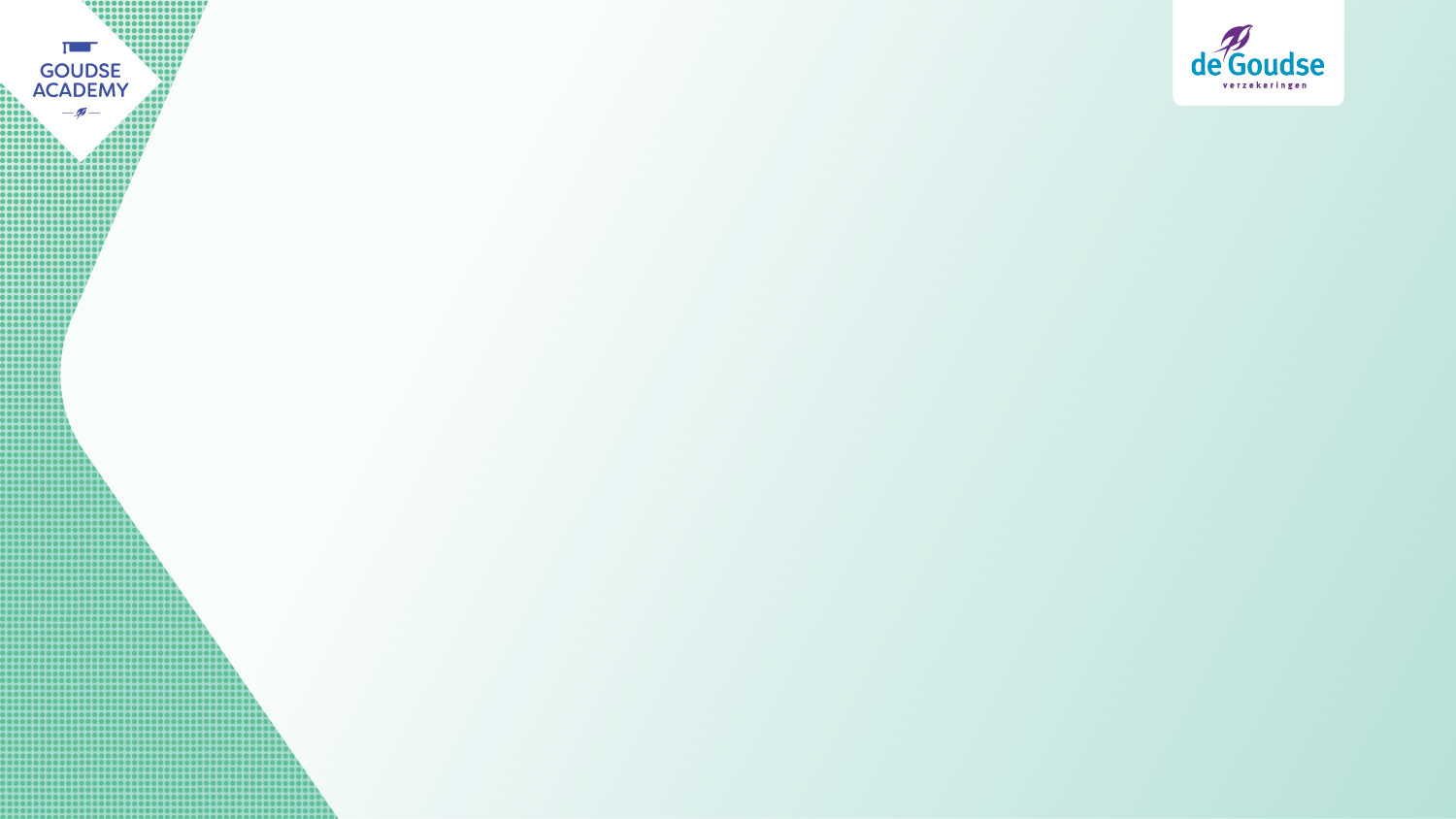 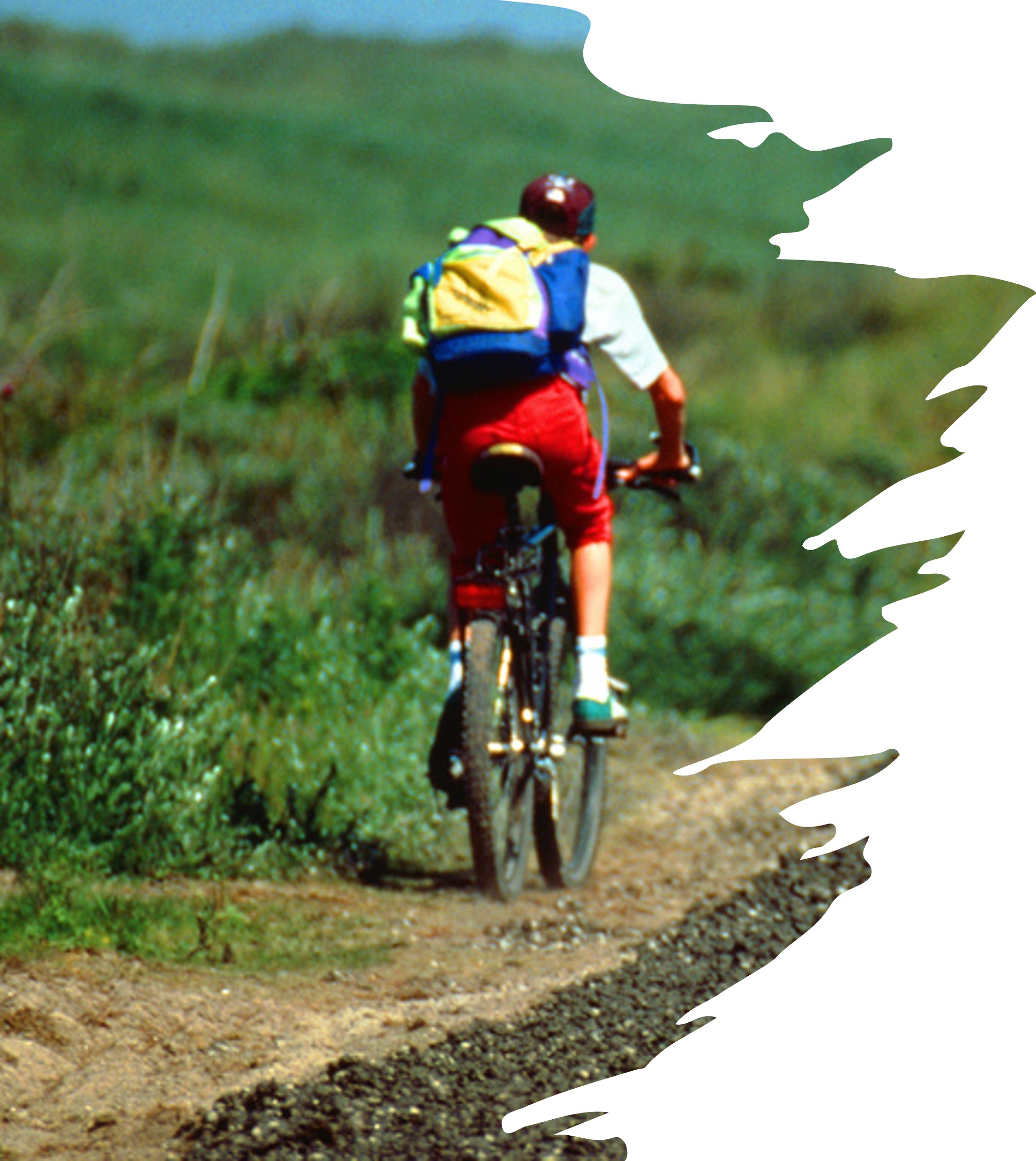 In oktober 2022 wordt Job 55 jaar.
 
Augustus 2023 heeft hij 2 jaar een 
schenking gehad.
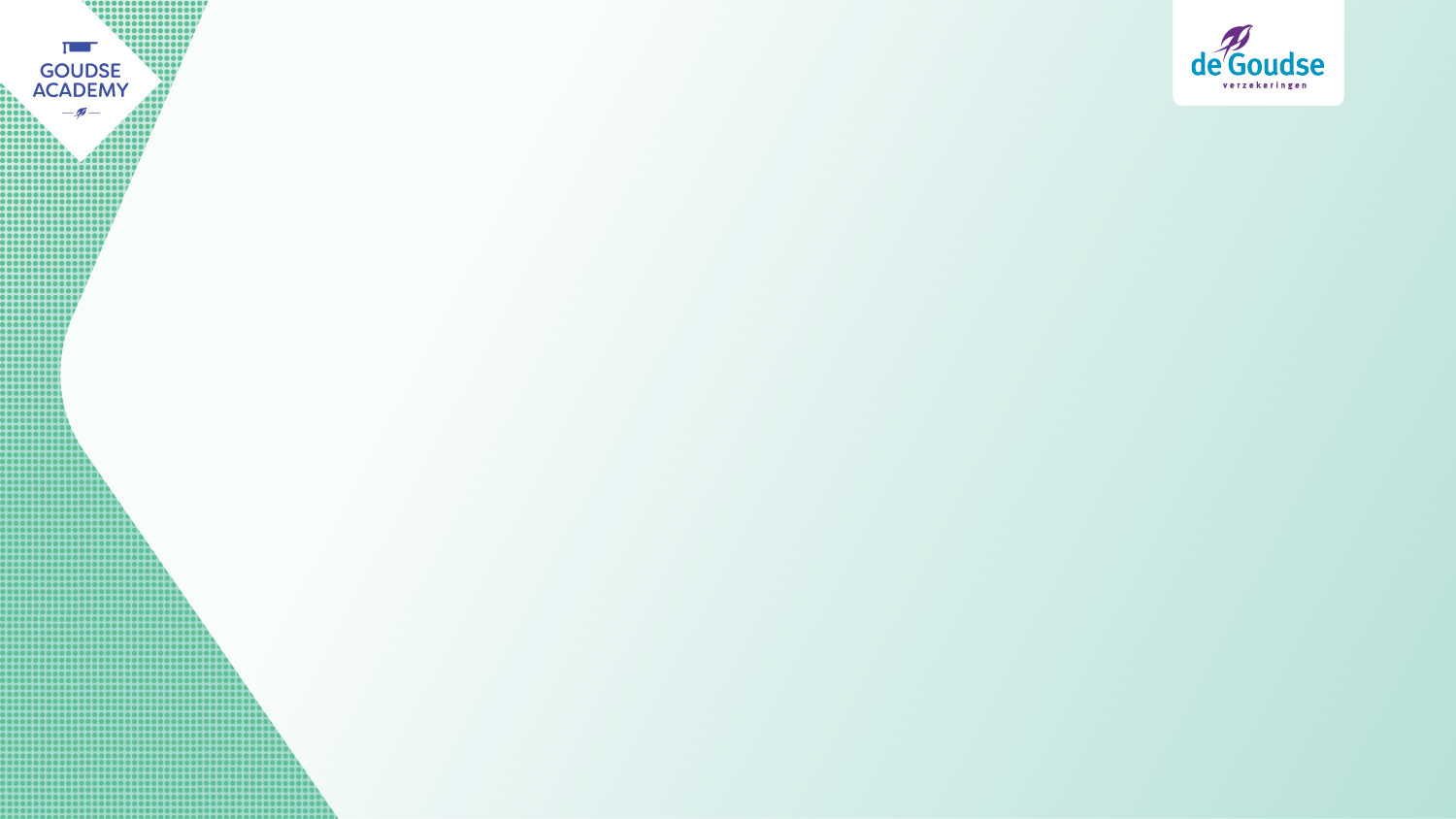 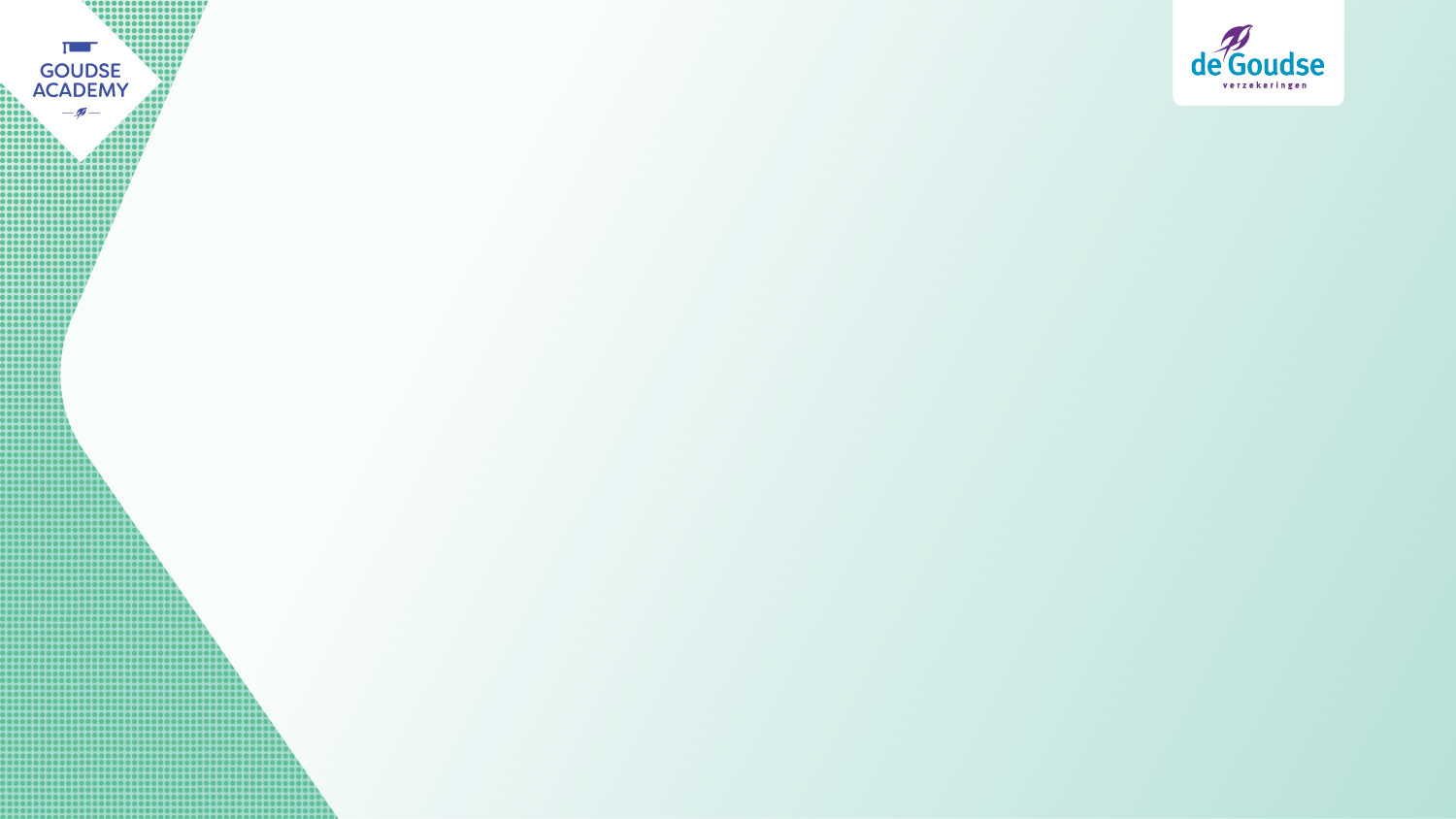 Blijf op de hoogte met
Netwerk van adviseurs, verzekeraars, advocaten, schenkkringen/crowdsurance, arbeidsdeskundigen, etc.
Kennissessies
Kennisdocumenten, zoals:
Verplichte AOV
Gereedschapskist van de adviseur
op te vragen via info@radi-aov.nl 
Belangenbehartiging
Meer info: www.radi-aov.nl